Profils de données avec 20 optimisations à partir de différents points de départs
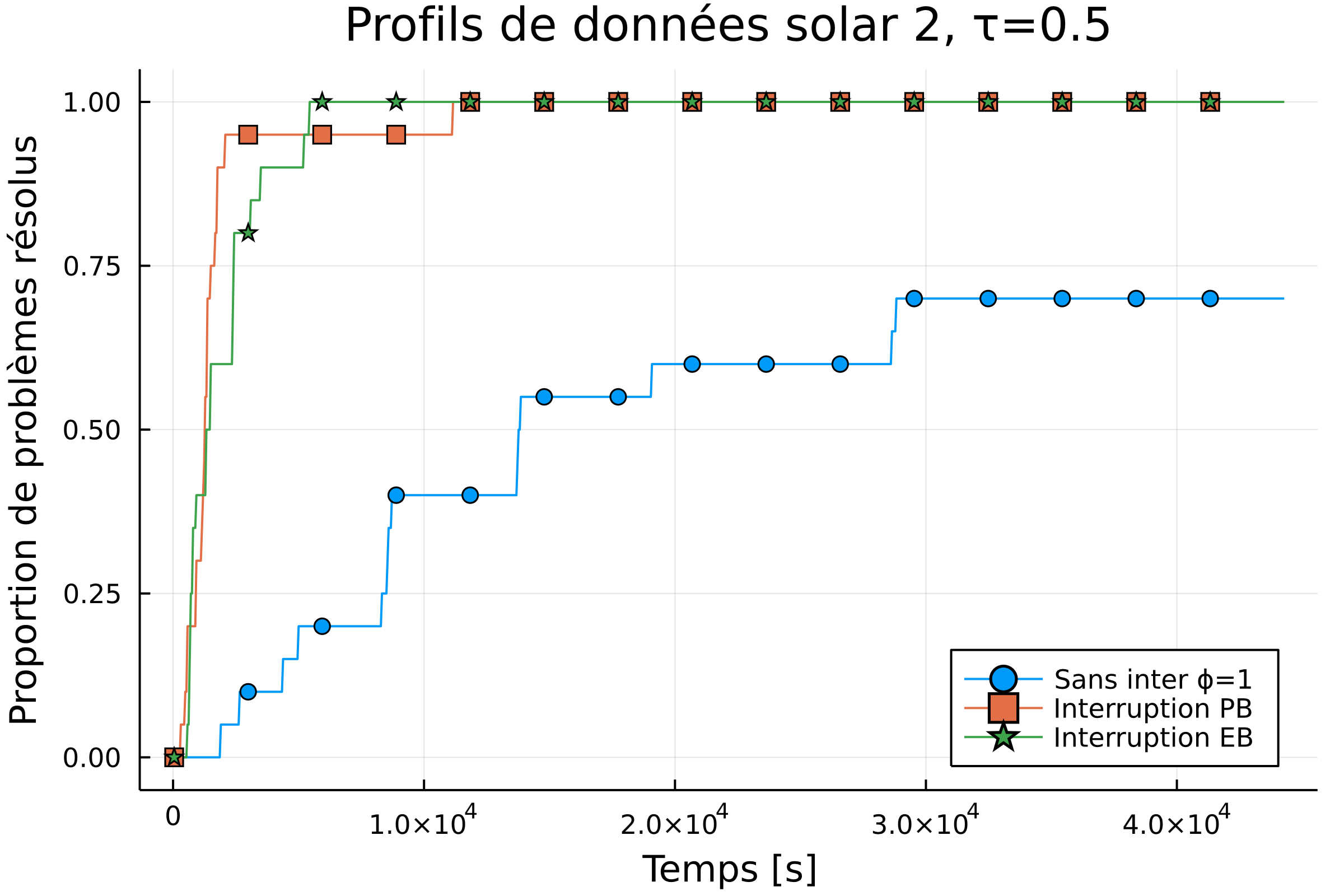 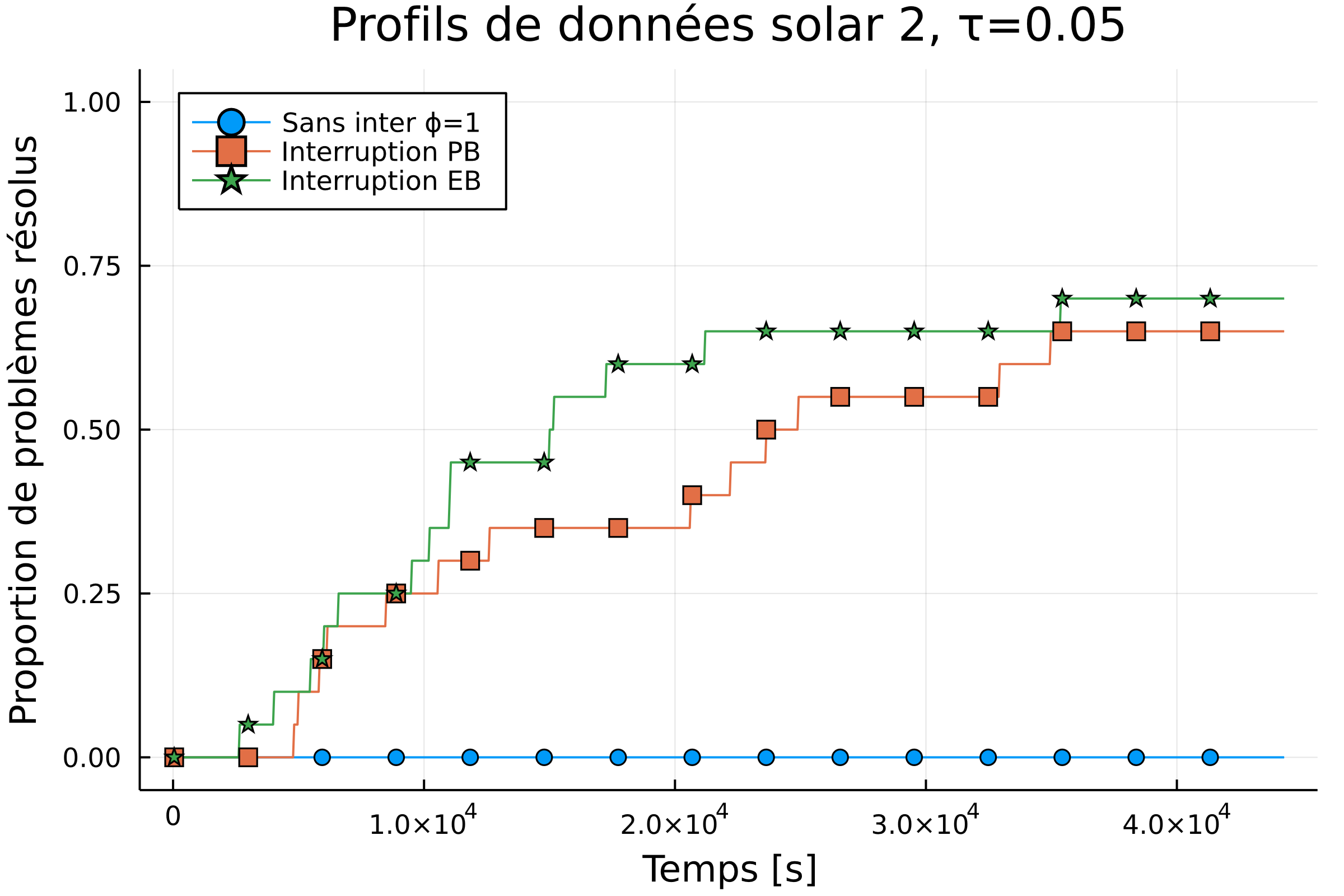 Profils de données avec 20 optimisations à partir de différents points de départs
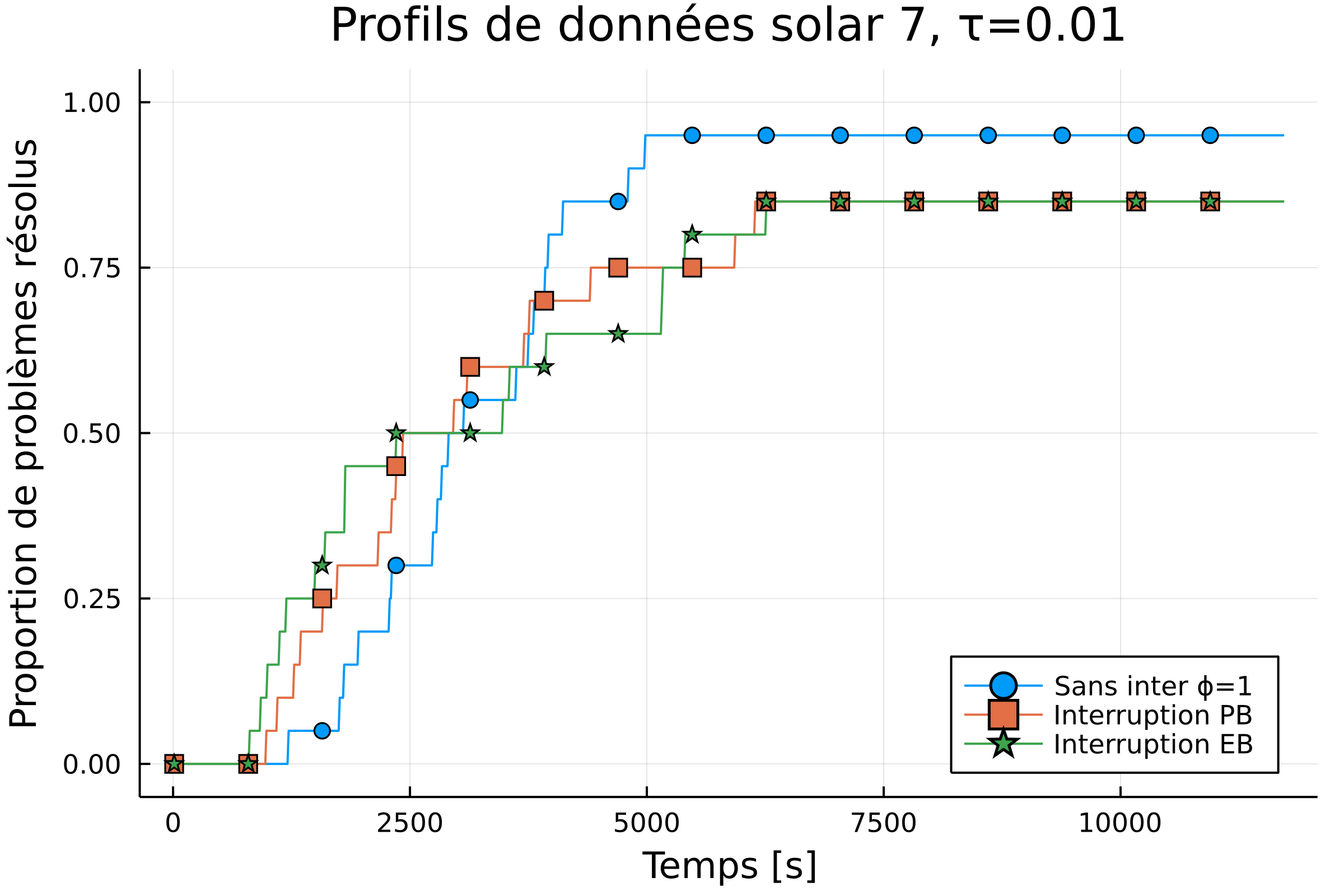